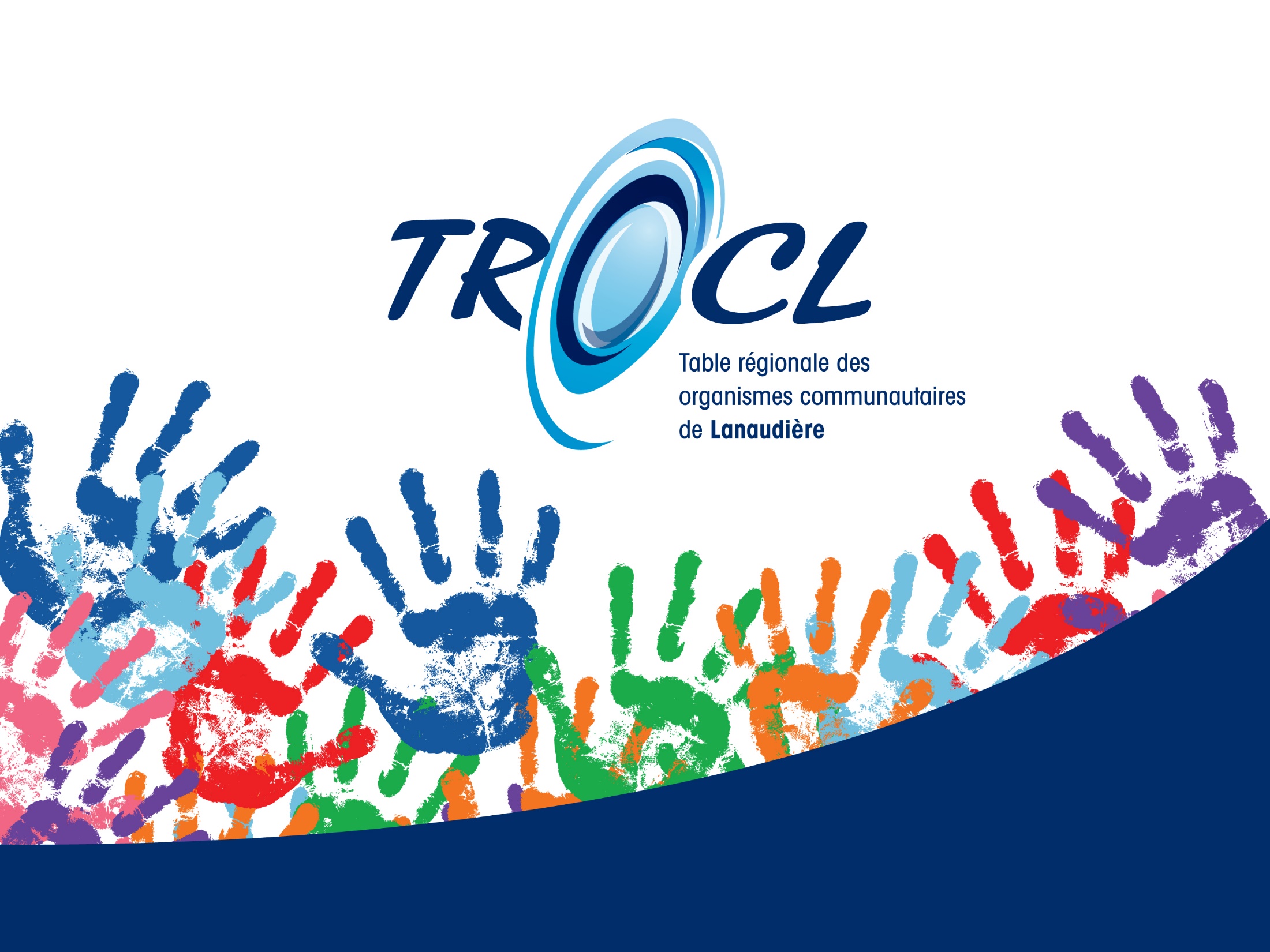 Webinaire
Par Maya Fernet28 février 2017
Révolutionnez votre rapport d’activités!
En collaboration avec le Centre régional de formation de Lanaudiere
Révolutionnez votre rapport d’activités!
Plan du webinaire

Présentation de la formatrice
Vos défis face au rapport d’activités
Les objectifs du Webinaire
Reddition de comptes vs rapport d’activités
Le rapport d’activités comme outil pour promouvoir et défendre l’ACA
Des idées pratiques pour révolutionner votre rapport d’activités
Conclusion
Questions
Révolutionnez votre rapport d’activités!Maya Fernet, agente de liaison à la TROCL depuis 2007
2003-2007 : Coordonnatrice d’un groupe de base du secteur faible revenu

2007 – maintenant : Agente de liaison responsable des membres à la TROCL

Un de mes premiers mandats à la TROCL : développer le contenu de la formation sur la reddition de comptes, dont la rédaction du rapport d’activités fait partie.

2007-maintenant : la formation reddition de comptes se donne sur une base annuelle par la TROCL et depuis quelques années le formation est également offerte annuellement dans le cadre du programme CAP du CRFL.
Révolutionnez votre rapport d’activités!Moi et mon rapport d’activités
Utilisez l’outil texte pour indiquer quel est le plus grand défi que vous rencontrez face à votre rapport d’activités (soit quand vient le temps de le rédiger ou face à sa forme actuelle)?
Révolutionnez votre rapport d’activités!Objectifs
Définir à quoi et à qui sert le rapport d’activités de votre organisme communautaire.

Faire en sorte que votre rapport d’activités reflète encore davantage que vous êtes un organisme communautaire autonome.

Donner des outils concrets pour faciliter la révolution de votre rapport d’activités.
Révolutionnez votre rapport d’activités!Reddition de comptes et rapport d’activités : 2 réalités indissociables!
À partir du moment ou des fonds publics sont octroyés à un organisme, celui-ci à la responsabilité légale de rendre compte de l’utilisation de ces sommes.
Tout dépendant du ministère qui finance votre organisme communautaire, les exigences peuvent varier, toutefois, elles doivent respecter la Politique de reconnaissance de l’action communautaire adoptée en 2001 et le Cadre de référence en matière d’action communautaire adopté en 2004.
Extrait du Cadre de référence
P 34  # 4.6.13 : […] la reddition de comptes ne doit pas signifier l’ingérence dans la gestion interne, ni avoir pour effet d’accroître la charge administrative des organismes communautaires. […] P. 35 Dans l’optique du soutien financier en appui à la mission globale, le rapport d’activités du dernier exercice complété apparaît comme un élément indispensable pour vérifier si l’organismes continue de répondre aux caractéristiques de l’action communautaire autonome et voir comment se déploie sa mission.
Révolutionnez votre rapport d’activités!Le rapport d’activités, un élément de reddition de comptes
Le rapport d’activités est un élément majeur de la reddition de comptes, toutefois, les documents exigés par votre bailleur de fonds vont au-delà de celui-ci:
L’action d’incorporation (charte) s’il y a des modifications
Les règlements généraux – s’il y a des modifications
Le rapport d’activités
Le rapport financier
Les procès-verbal ou extrait de la dernière AGA
L’avis de convocation à l’AGA et l’ordre du jour
Lors du dépôt de la demande de subvention, les document suivant sont requis:
Les prévisions budgétaires
Le plan d’actions ou orientations de l’année visée
Liste des membres du CA et leur provenance
Révolutionnez votre rapport d’activités!Le rapport d’activités, plus que des exigences administratives
Rapport d’activités des OCA
moyen privilégié de présenter et faire valoir leurs pratiques et leurs approches
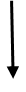 contient de l’information sur la mission, les orientations, les objectifs poursuivis et les activités réalisées grâce aux fonds publics.
EN BREF:  au-delà des exigences de votre bailleurs de fonds, le rapport d’activités est un outil pour défendre et promouvoir l’action communautaire autonome!
Révolutionnez votre rapport d’activités!Sondage rapide
Utilisez les estampes pour identifier qui vous avez en tête lorsque vous rédigez votre rapport d’activités. Pour qui le faites-vous d’abord?
Votre bailleur de fonds principal




Vos membres




Vos partenaires (actuels ou futurs!)
Révolutionnez votre rapport d’activités!D’abord et avant tout pour vos membres!
Le rapport d’activités…
Permet aux membres d’avoir une vision complète et globale des réalisations de l’organisme.
Permet de développer le sentiment d’appartenance et de fierté face à l’organisme.
Permet de parler de l’importance de l’ACA et ainsi les membres peuvent se l’approprier.
Permet d’écrire l’histoire de l’organisme, c’est la mémoire de l’organisme.
EN BREF:  réfléchir votre rapport d’activités en fonction de vos membres influence votre façon de le rédiger et du même coup fera en sorte de mettre l’accent sur l’ACA.
Révolutionnez votre rapport d’activités!Le rapport d’activités et les critères d’ACA
Les 8 critères de l’action communautaire autonome
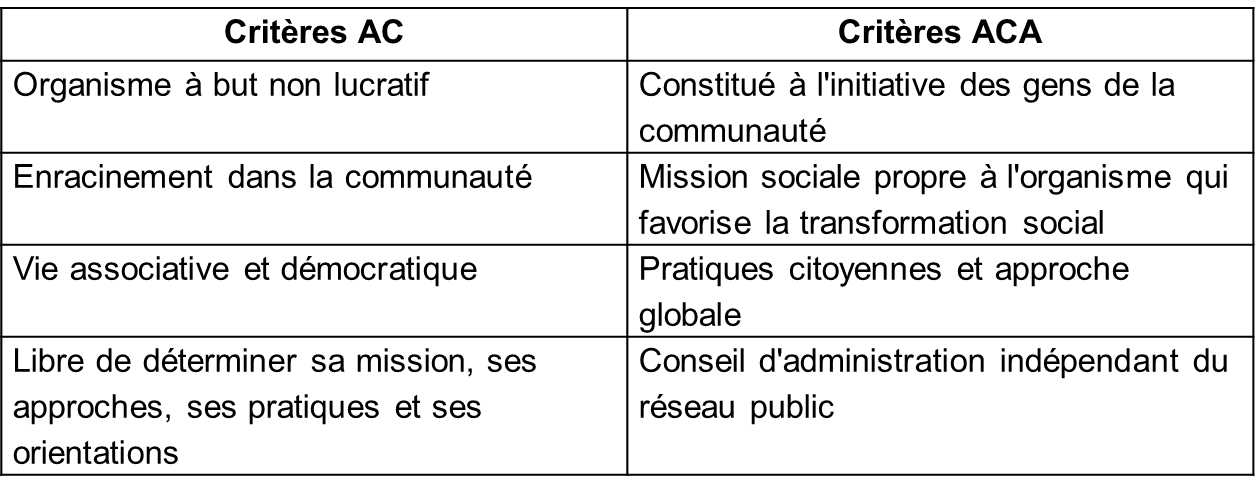 EN BREF:  la 3ème partie du Cadre de référence en matière d’action communautaire est un bel outil pour voir comment démontrer les 8 critères d’ACA.
Révolutionnez votre rapport d’activités!Survol des 8 critères de l’ACA
1
Être un organisme à but non lucratif


Se conformer à la loi sur les compagnies partie 3
2
Être enraciné dans sa communauté


La communauté visée par sa mission est représentée sur le CA
L’organisme a des liens avec d’autres organismes et partenaires
Implication de bénévoles
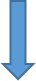 Révolutionnez votre rapport d’activités!Survol des 8 critères de l’ACA
3
Entretenir une vie associative et démocratique
Volet vie associative


L’organisme chercher l’engagement de ses membres

L’organisme favorise la participation des membres

L’organisme consulte ses membres, participantes, bénévoles, etc…

L’organisme met à profit l’expérience des membres, employés, etc…
Révolutionnez votre rapport d’activités!Survol des 8 critères de l’ACA
3
Entretenir une vie associative et démocratique
Volet vie démocratique


L’organisme agit conformément aux objets de sa charte

L’organisme tient une assemblée générale annuelle

L’organisme respecte ses règlements généraux

L’organisme tient des conseils d’administration de manière régulière

Membres éluEs de manière démocratique
Révolutionnez votre rapport d’activités!Survol des 8 critères de l’ACA
4
Être libre de déterminer sa mission, ses approches, ses pratiques et ses orientations


La définition de la mission et des orientations de l’organisme résulte de la volonté des membres de l’organisme et des administrateurs qui prennent leurs décisions au sein d’instances démocratiques.
5
Avoir été constitué à l’initiative des gens de la communauté


La création de l’organisme résulte de la volonté de citoyennes ou de citoyens.
Révolutionnez votre rapport d’activités!Survol des 8 critères de l’ACA
6
Poursuivre une mission sociale propre à l’organisme qui favorise la transformation sociale


C’est l’organisme lui-même qui définit sa mission et ses orientations, et cela se traduit dans l’originalité et la spécificité de son action (approches d’intervention et pratiques).

L’organisme vise, tant sur le plan collectif qu’individuel :
l’appropriation des situations problématiques;
la prise ou la reprise de pouvoir;
la prise en charge.
Révolutionnez votre rapport d’activités!Survol des 8 critères de l’ACA
6
Poursuivre une mission sociale propre à l’organisme qui favorise la transformation sociale - SUITE


L’organisme démontre qu’il répond aux besoins de la communauté visée, entre autres par sa participation à des luttes visant des changements à caractère politique ou conduisant à une plus grande justice sociale et au respect des droits des citoyennes et des citoyens.

L’organisme démontre qu’il contribue à l’amélioration des conditions de vie des citoyennes et des citoyens.
Révolutionnez votre rapport d’activités!Survol des 8 critères de l’ACA
7
Avoir des pratiques citoyennes et une approche globale


L’approche de l’organisme comporte une dimension collective : entre autres, l’organisme essaie de mobiliser les personnes visées autour d’enjeux collectifs.

L’organisme a des approches qui font appel à l’initiative des personnes qui participent à ses activités.

L’action de l’organisme agit sur l’ensemble des causes qui sont à la base de la situation des personnes auprès desquelles l’organisme intervient.
Révolutionnez votre rapport d’activités!Survol des 8 critères de l’ACA
8
Avoir un CA indépendant du réseau public


L’organisme est libre de déterminer la composition de son CA. Celui-ci doit être élu démocratiquement et représentatif de la communauté visée.
Aucun siège ne peut être réservé pour un représentant du réseau public.
Comme le mentionne le Cadre de référence en matière d’action communautaire:

les administrateurs d’un organisme doivent maintenir une distance avec les instances susceptibles de les soutenir; c’est une question d’autonomie et de neutralité dans les rapports avec les instances publiques.
Révolutionnez votre rapport d’activités!Sondage rapide!
Utilisez les estampes pour identifier quel critère vous semble le plus difficile à illustrer dans votre rapport d’activités.
Avoir des pratiques citoyennes et approche globale

Entretenir une vie associative et démocratique

Poursuivre une mission sociale qui favorise la transformation sociale

Être enraciné dans la communauté
Révolutionnez votre rapport d’activités!Quand les critères d’ACA sont liés à des approches
La transformation sociale, les pratiques citoyennes et l’approche globale ne sont pas des finalités, ce sont des processus. Ces processus se vivent par le biais de différentes approches que vous utilisez quotidiennement. Pensons à:
L’éducation populaire
La prévention
La défense collective des droits
Révolutionnez votre rapport d’activités!
L’éducation populaire est une approche incontournable de ce qui définit l’ACA. Elle vise à :

Mettre à contribution les expériences et compétences de chacun.
Favoriser un éveil critique aux causes des problématiques sociales.
Agir ensemble dans le but de faire changer les choses.
Permettre aux individus de reprendre du pouvoir sur leur vie.
La prévention fait partie des pratiques qui donnent à l’ACA son caractère unique.
Pourtant peu d’organismes ont spontanément le réflexe de dire qu’ils en font. 

Dans le communautaire la prévention réfère à:
L’intégration sociale, le renforcement du potentiel des individus, la solidarisation des collectivités, l’amélioration de la qualité de vie.
Révolutionnez votre rapport d’activités!
La défense collective des droits est intimement liée au concept de transformation sociale, le coeur de l’ACA. Elle se caractérise par:

Une action politique non partisane
La représentation des personnes auprès des différentes instances
La mobilisation sociale
EN BREF… l’action des organismes communautaires autonomes est bien différente de celle du réseau public. À nous de démontrer comment les OCA:

Font avec les personnes
Vont au-delà de la simple prestation de services
Travaillent dans une perspective de réappropriation individuelle et collective du pouvoir des personnes sur leur vie
Identifient des solutions adaptées aux causes des problématiques
Révolutionnez votre rapport d’activités!Sondage rapide
Utilisez les estampes pour dire si vous démontrez bien, dans votre rapport d’activités, les approches dont nous venons de parler.
OUI
NON
Révolutionnez votre rapport d’activités!Comment allez au-delà des énumérations et des listes d’activités?
Outil pour analyser l’impact des activités
Révolutionnez votre rapport d’activités!Comment allez au-delà des énumérations et des listes d’activités?
La force des témoignages
Les témoignages permettent souvent, en peu de mots, de démontrer les impacts des activités sur les participantes et les participants.
J’ai beaucoup cheminé ici, cela m’a aidé à avoir une meilleure estime de moi, de briser ma solitude. Le vécu des autres me permet d’avancer. – participante d’un centre de femmes
Quand je suis arrivé à l’organisme, j’étais désespéré. Je croyais avoir épuisé toutes mes ressources pour me faire respecter. J’ai pu découvrir que je n’étais pas seul dans ma situation et que j’avais des droits. – participant d’un organisme en défense collective des droits
Révolutionnez votre rapport d’activités!Comment allez au-delà des énumérations et des listes d’activités?
Utilisation d’icônes
Dans un souci de ne pas alourdir le texte, chacune des approches peut être décrite au début du rapport d’activités et rattachée à une image. Les images seront apposées à côté des différentes activités!
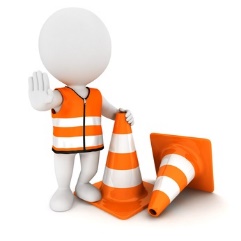 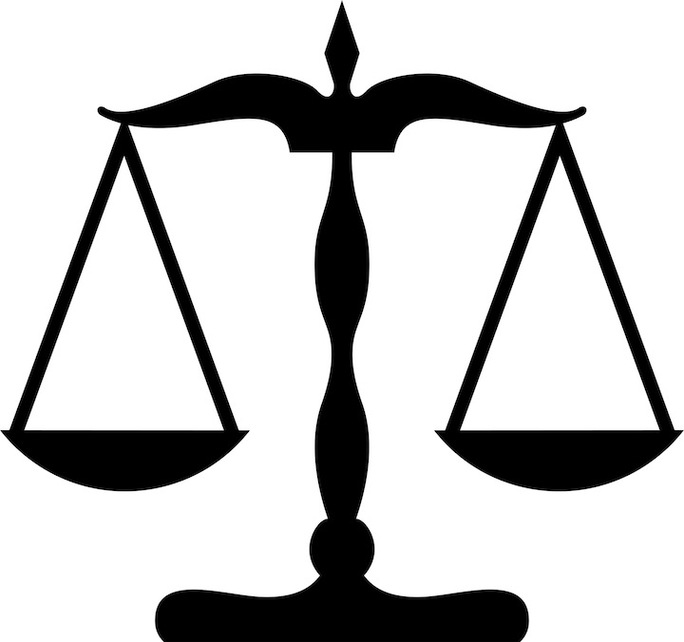 Défense collective des droits
Prévention
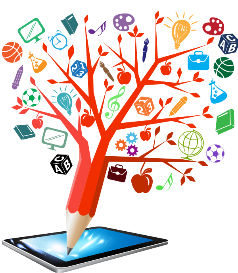 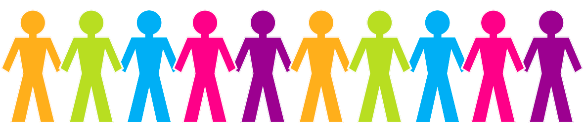 Pratiques citoyennes
Éducation populaire
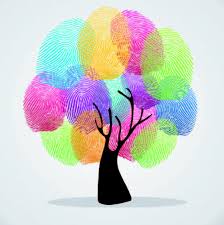 Transformation sociale
Révolutionnez votre rapport d’activités!
Et les statistiques dans tout ça?
Utilisez l’outil texte pour écrire en quoi les statistiques sont importantes pour vous dans votre rapport d’activités.
Révolutionnez votre rapport d’activités!
Et les statistiques dans tout ça?
Bien que les statistiques aient leur importance et que les organismes sont libres de les utiliser à leur façon, il faut comprendre en quoi elles peuvent représenter des enjeux.
Le quantitatif ne doit pas prendre le dessus sur le qualitatif : les statistiques doivent être un complément et non pas l’information principale.
Les données quantitatives peuvent permettre à des bailleurs de fonds de faire des comparaisons sans tenir compte des différentes approches.
Ce qui devient une action individuelle d’un organisme peut devenir la norme à atteindre pour un bailleur de fonds.
EN BREF…une réflexion peut être pertinente sur l’utilisation des statistiques. Pour qui les inscrivons-nous?
Révolutionnez votre rapport d’activités!
Faites de votre rapport d’activités
votre carte de visite!
Souvent, le rapport d’activités des OCA est inclus dans le cahier d’AGA ou le rapport annuel. Ainsi, dans un même document on retrouve:

L’avis de convocation et l’ordre du jour de l’AGA
Le procès-verbal de la dernière assemblée
Le rapport d’activités
Les perspectives, orientations ou plan d’actions
Les prévisions budgétaires
Si vous souhaitez que votre RA soit votre carte de visite auprès de différents partenaires, il peut-être préférable d’en faire un document unique et de ne pas y joindre les autres éléments. Il devient donc un bel outil de visibilité et de promotion.
Révolutionnez votre rapport d’activités!Quelques étapes pour amorcer la révolution!
Prendre le temps d’analyser votre rapport d’activités
Les points forts – les points faibles
Est-ce que les critères d’ACA et les approches sont visibles?
Quelle utilisation faites-vous des statistiques?

Si possible dans votre réalité, pourquoi ne pas demander à quelques membres de commenter le rapport d’activités? Pourquoi il l’aime ou non? Intéressant à lire, pourquoi? Il est aussi possible de le faire avec l’équipe de travail.
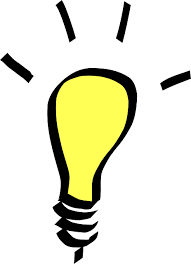 Identifiez ce que vous avez le goût de changer
Il n’est pas nécessaire de tout changer en même temps! Les changements peuvent se faire graduellement et selon le temps disponible.
Révolutionnez votre rapport d’activités!Quelques étapes pour amorcer la révolution!
Mettre en place des outils pour vous faciliter la tâche
Outil d’évaluation des impacts d’une activité
Avoir un dossier informatique et papier pour y mettre, tout au long de l’année, les informations pertinentes en lien avec la rédaction du RA.

N’oubliez pas d’informer votre équipe de travail et les personnes concernées de l’existence de ces outils! Il peut être bien de faire de petits rappels pendant l’année!
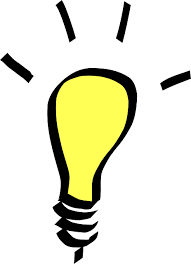 Faire du rapport d’activités une oeuvre collective!
Impliquer les travailleuses et les travailleurs selon leurs mandats.
Pourquoi ne pas impliquer les membres, lorsque possible, dans des sections spécifiques du rapport d’activités?
Avez-vous pensez à un étudiant en infographie pour revoir le format de votre RA?
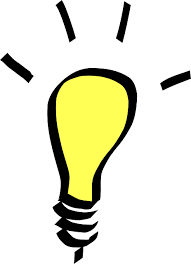 Révolutionnez votre rapport d’activités!Quelques rappels pour vous simplifier la vie.
Voyez la rédaction du rapport d’activités comme un temps d’arrêt pour faire un bilan de l’année!
Bien que la tâche soit colossale, il s’agit tout de même d’écrire l’histoire de l’organisme. 
Cela permet de prendre du recul et de constater tout le travail réalisé. 

Le rapport d’activités doit être un élément de fierté pour les membres de l’organisme…et pour l’équipe!
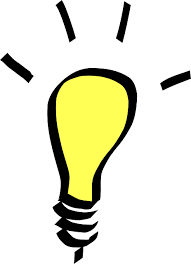 Donnez-vous le temps!
Et non! Il n’y a toujours pas un robot pour réaliser votre rapport d’activités! 
Bloquez du temps à l’agenda, comme si vous aviez un rendez-vous.
Prévoyez le temps nécessaire pour la relecture, les corrections, l’impression.
Avez-vous pensez à faire lire votre RA par quelqu’un de l’extérieur?
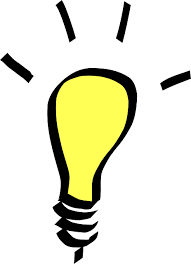 Révolutionnez votre rapport d’activités!Posez-vous quelques questions!
Est-ce que mon rapport d’activités est accessible à mes membres?
Il faut porter une attention particulière au langage utilisé, il doit être adapté aux réalités des membres.
Il peut être pertinent d’utiliser plus de visuel pour les personnes qui ont des difficultés de lecture.

L’utilisation des photos (avec la permission des personnes) apporte du dynamisme et démontre la vie de l’organisme.
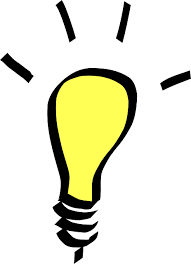 Quel style d’écriture je dois utiliser?
Il est important de respecter quelques règles de base: une idée par phrase, des phrases courtes et un niveau de langage accessible.
Révolutionnez votre rapport d’activités!EN BREF… le rapport d’activités doit:
Mettre en relief ce qui rend l’organisme unique et lui donne son identité particulière.

Démontrer ses réalisations et ses approches. Tout ce qui anime l’organisme et tout ce qui fait de lui un organisme communautaire autonome créateur de richesses et un agent de transformation sociale.

Mettre en valeur les réalisations de la dernière année et la façon dont ces réalisations ont été concrétisées.
Révolutionnez votre rapport d’activités!Suite à cette formation, qu’avez-vous envie de révolutionnerdans votre rapport d’activités ?
.
Révolutionnez votre rapport d’activités!DES QUESTIONS?
.
Révolutionnez votre rapport d’activités!
Merci pour votre participation!